Creating a Timeline in PowerPoint
A step-by-step tutorial on building a timeline presentation
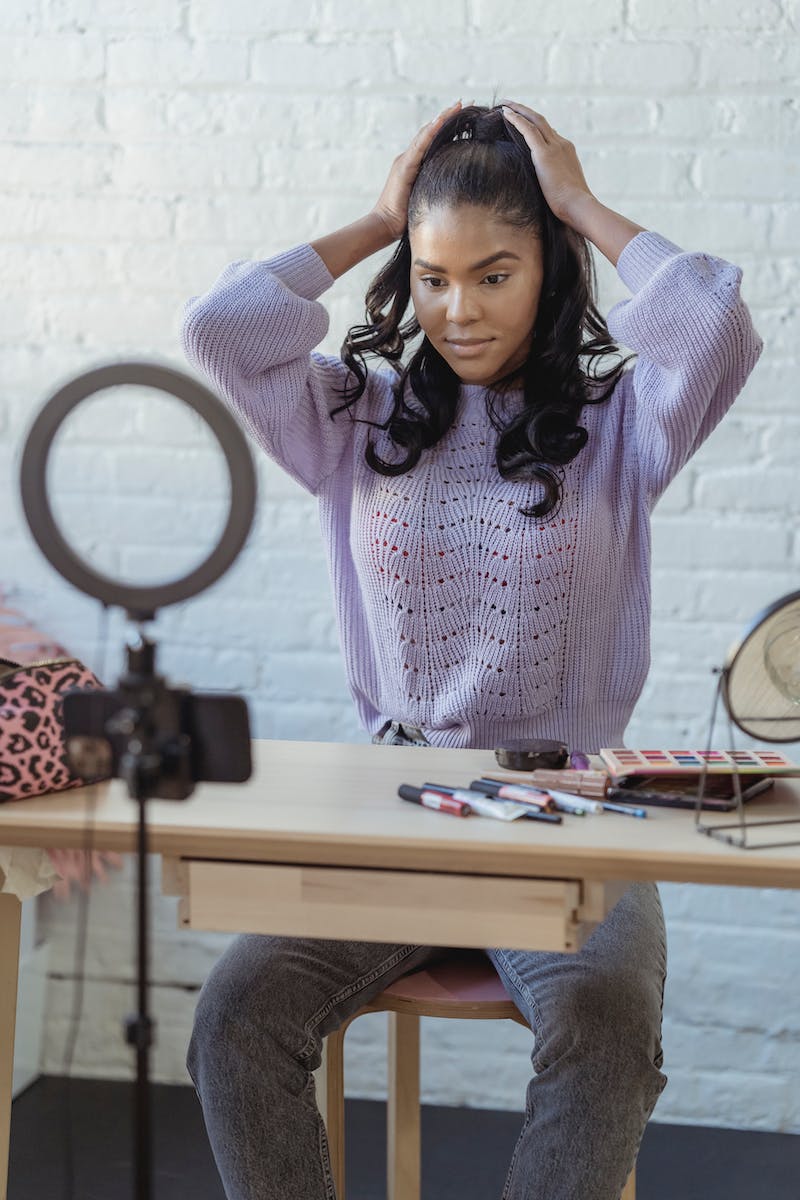 Introduction
• Welcome to another PowerPoint tutorial!
• In this video, we will show you how to create a timeline in PowerPoint.
• Please make sure you are subscribed to our channel.
• Let's get started!
Photo by Pexels
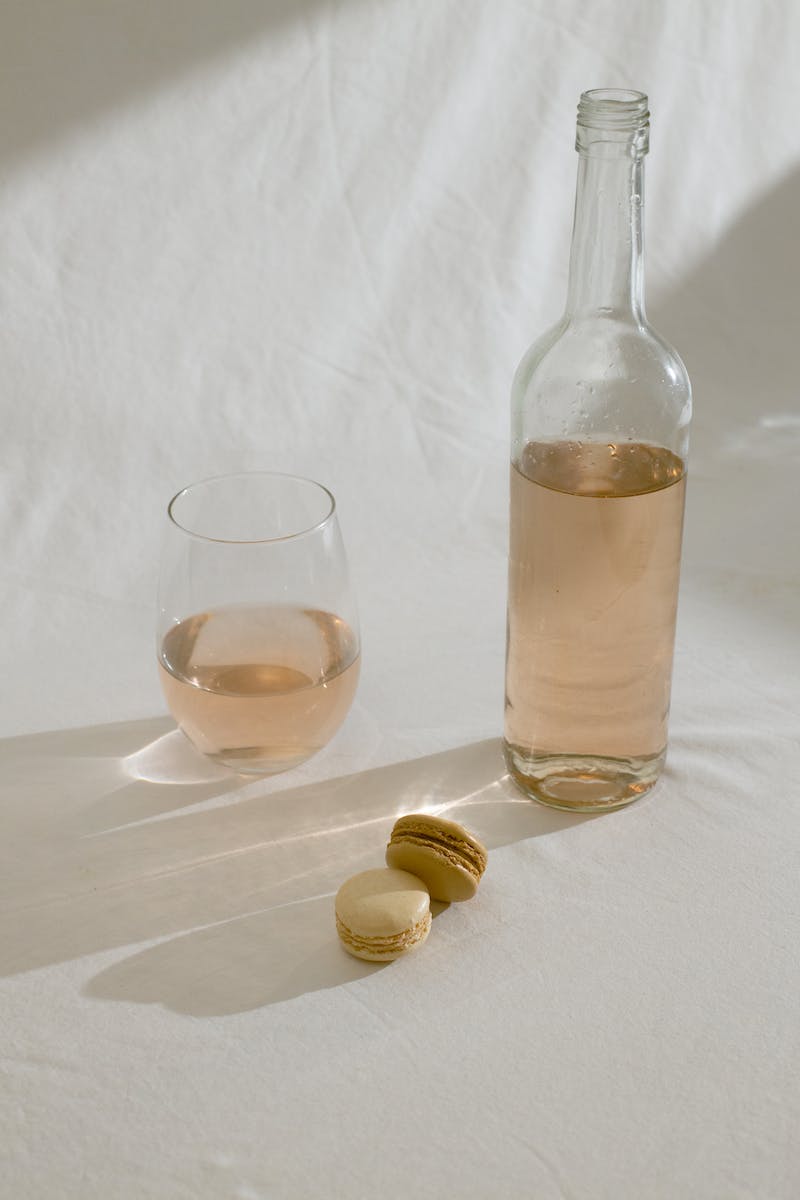 Step 1: Background Image
• Search for an image to use as the background for the first slide.
• Crop the image to a rounded rectangle shape.
• Adjust the roundness of the corners.
• Drag the black handles to the edges of the slide.
Photo by Pexels
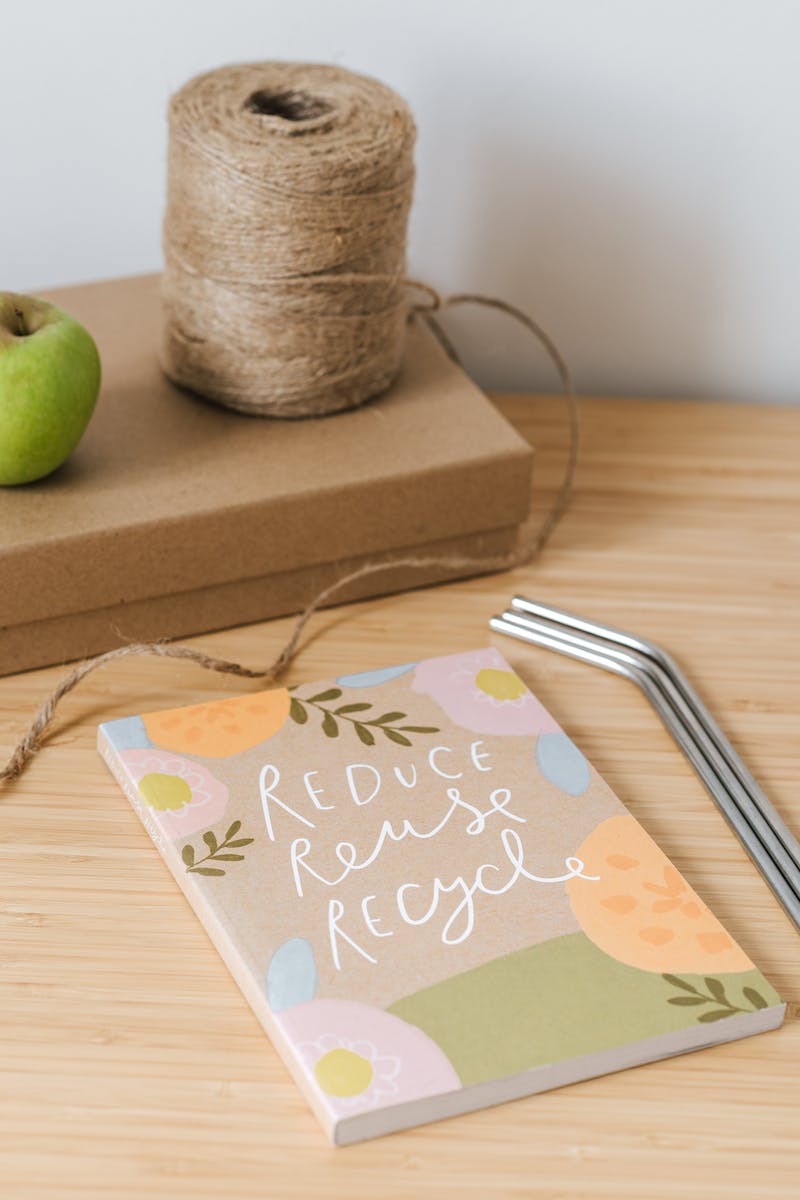 Step 2: Formatting
• Change the background color to black.
• Adjust the transparency of the image.
• Write the title of the timeline.
• Change the character spacing of the title.
Photo by Pexels
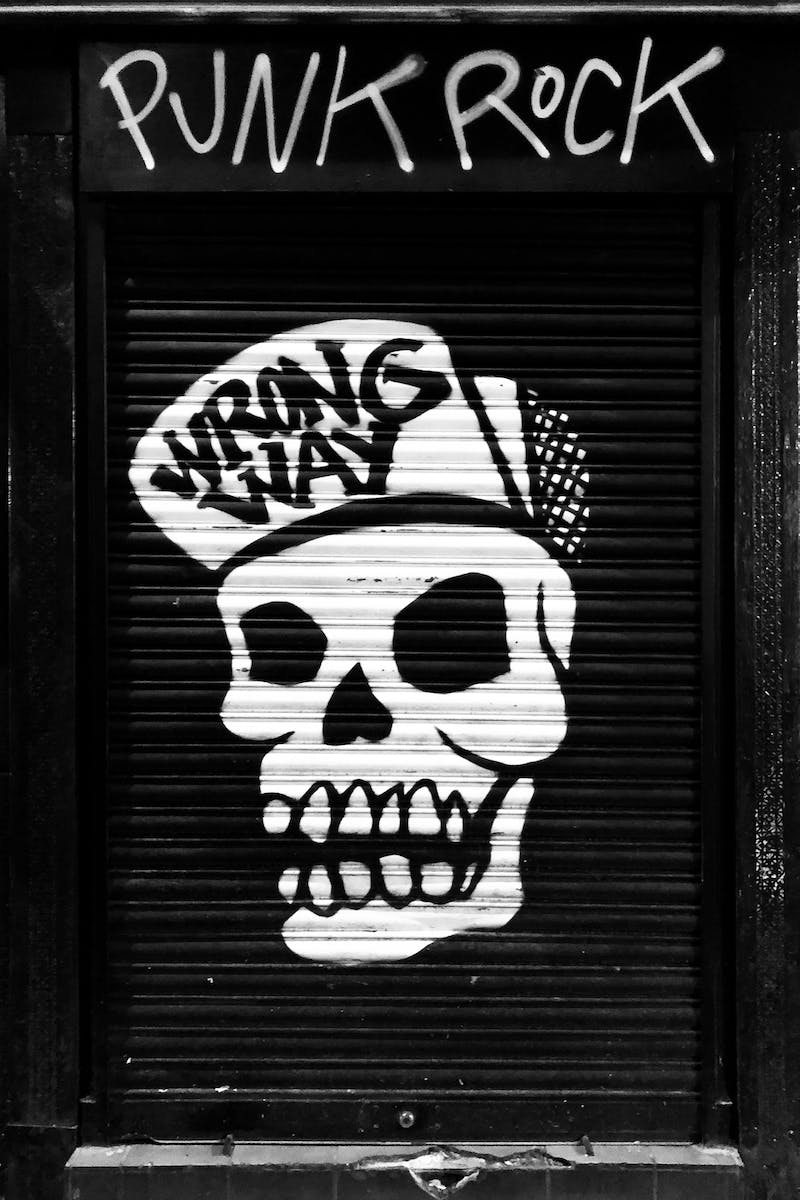 Step 3: Adding Content
• Duplicate the slide and make the image smaller for the next slide.
• Move the text to the gray area outside the canvas.
• Decrease the transparency of the image.
• Add the first date and a connecting line.
Photo by Pexels
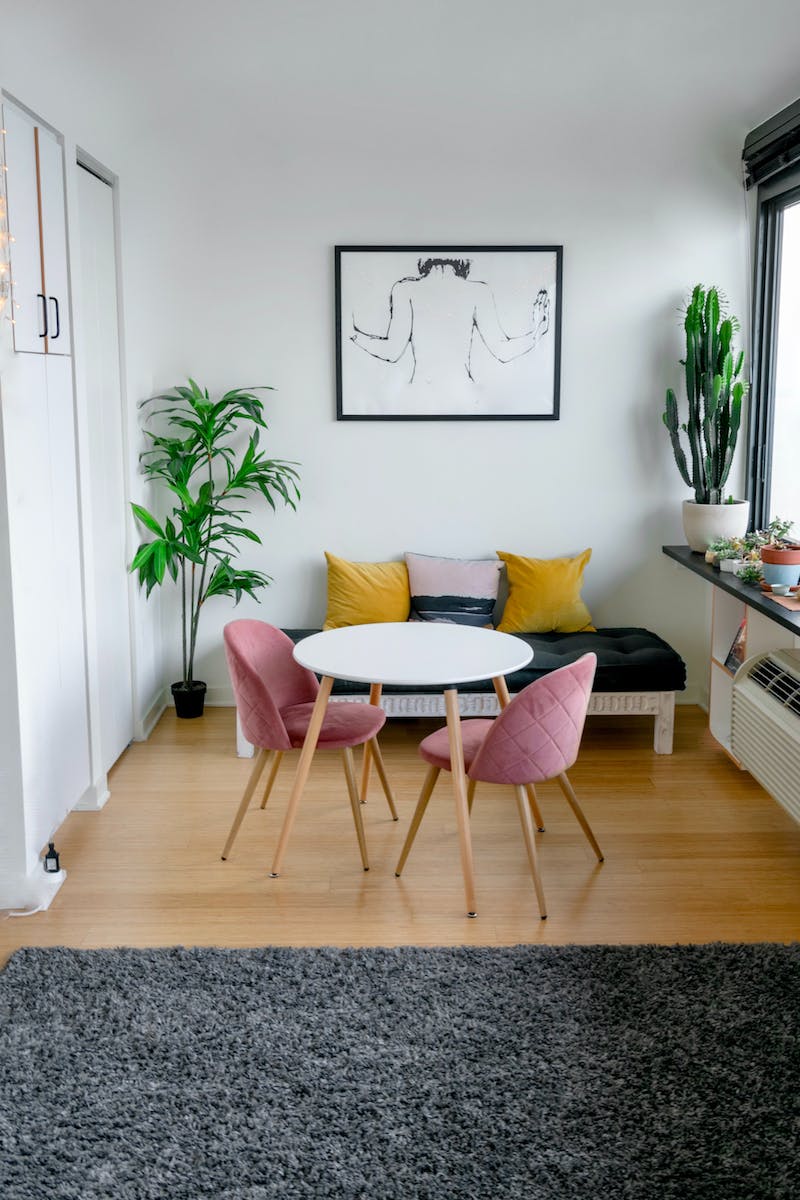 Step 4: Continuation
• Duplicate the previous slide and adjust the elements.
• Extend the connecting line to the left.
• Insert a new date and description.
• Find a new image and format it with a shadow.
Photo by Pexels
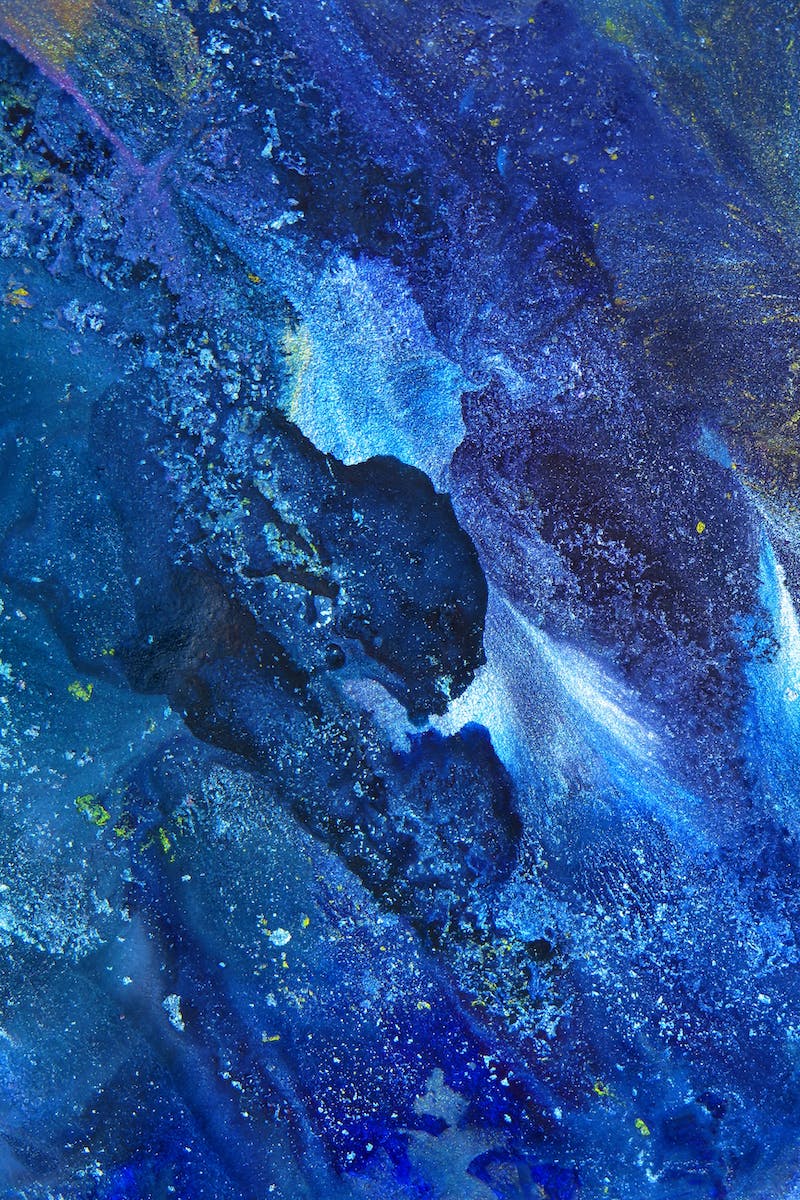 Step 5: Dynamic Transition
• Duplicate the previous slide and rearrange the elements.
• Copy elements to the next slide with different positions.
• Drag elements from the previous slide to create a dynamic transition.
• Paste elements into previous slides and adjust positions.
Photo by Pexels
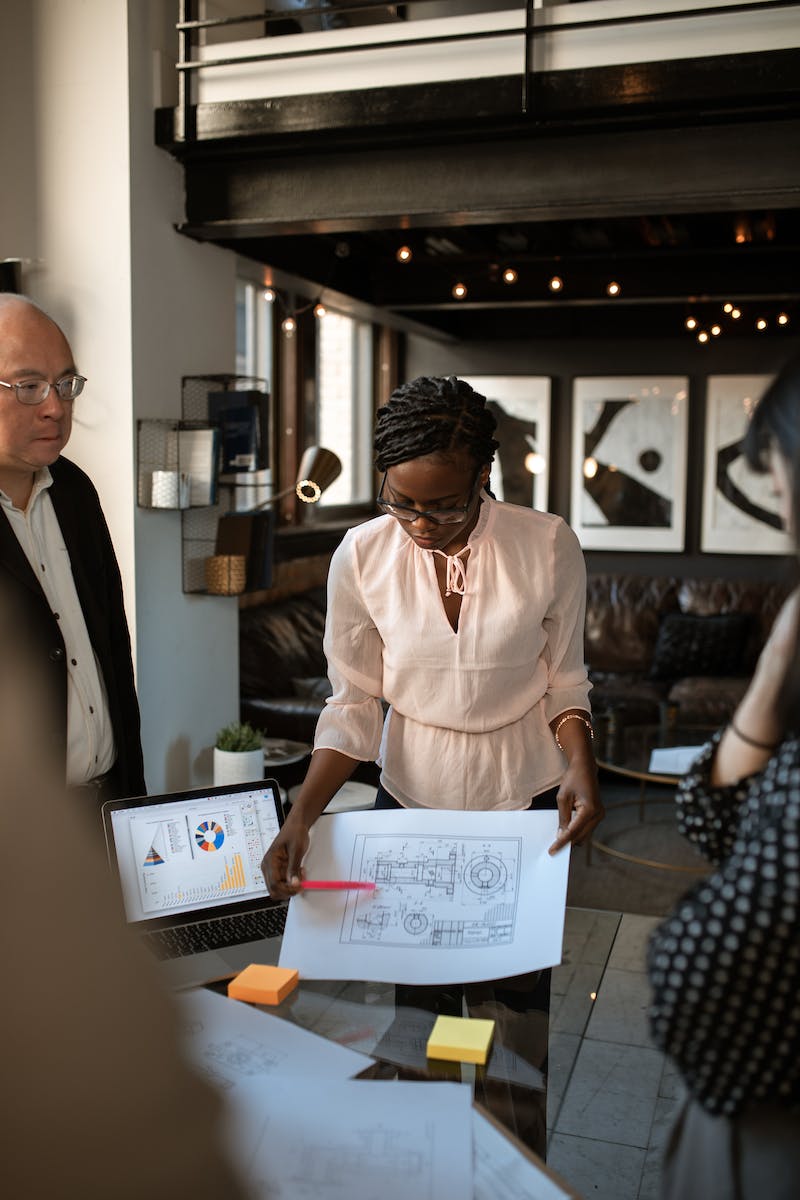 Step 6: Final Touches
• Paste elements from slide three into slide two.
• Copy title and description from slide two into slide one.
• Drag them to the left for composition.
• Select all slides and apply the 'morph' transition.
Photo by Pexels
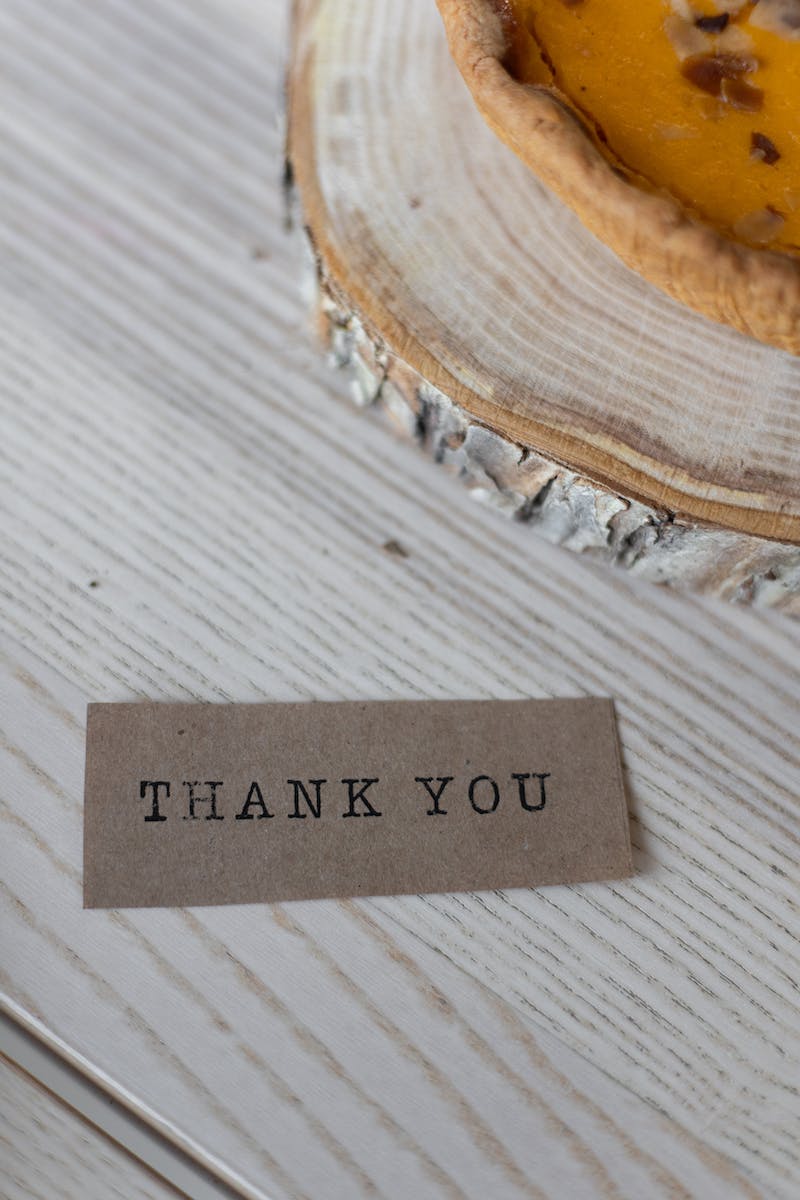 Conclusion
• Thank the audience for watching the tutorial.
• Encourage engagement with likes and comments.
• Offer the option to download the presentation for free.
• Express gratitude and mention the next video or topic.
Photo by Pexels